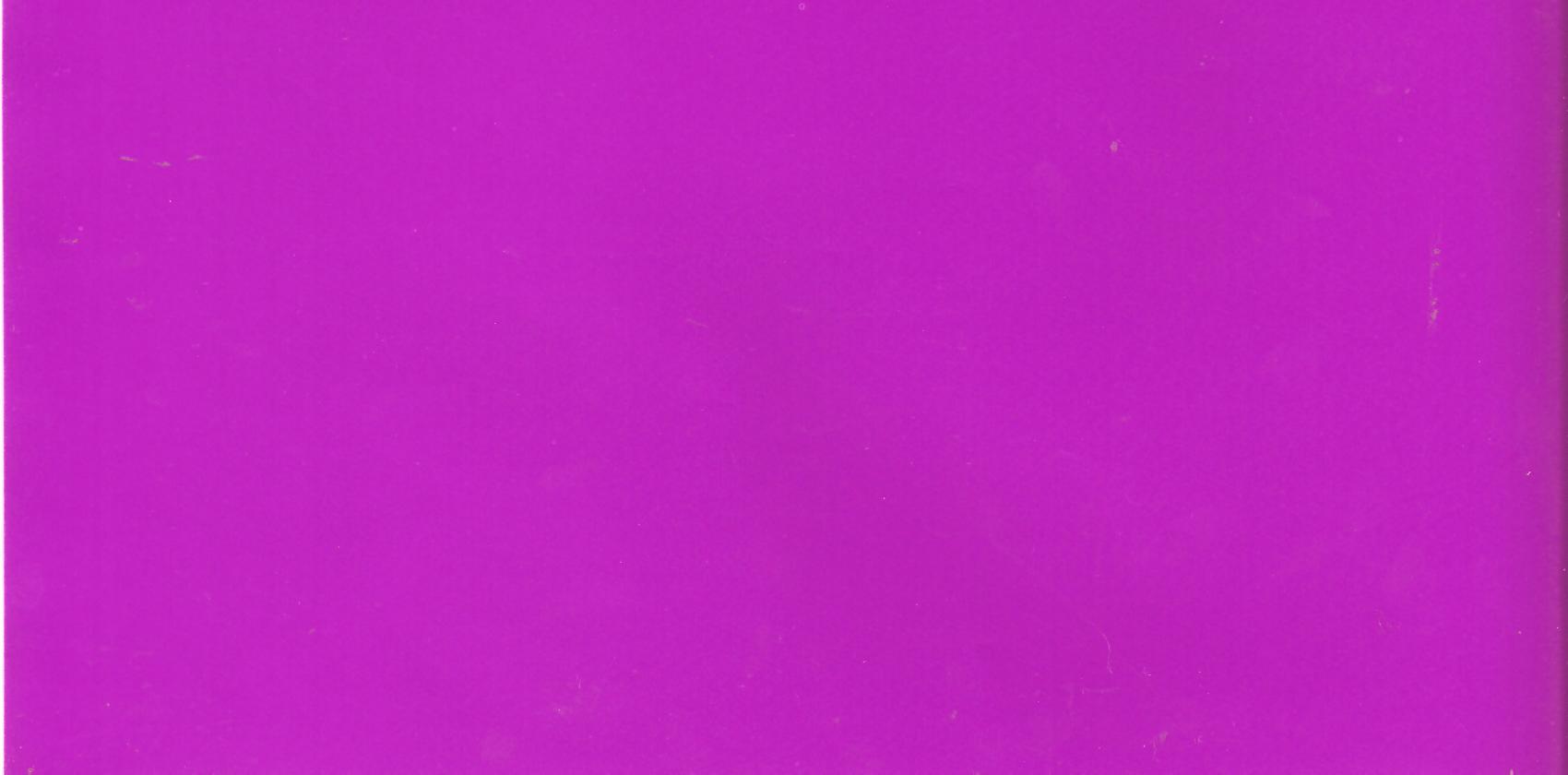 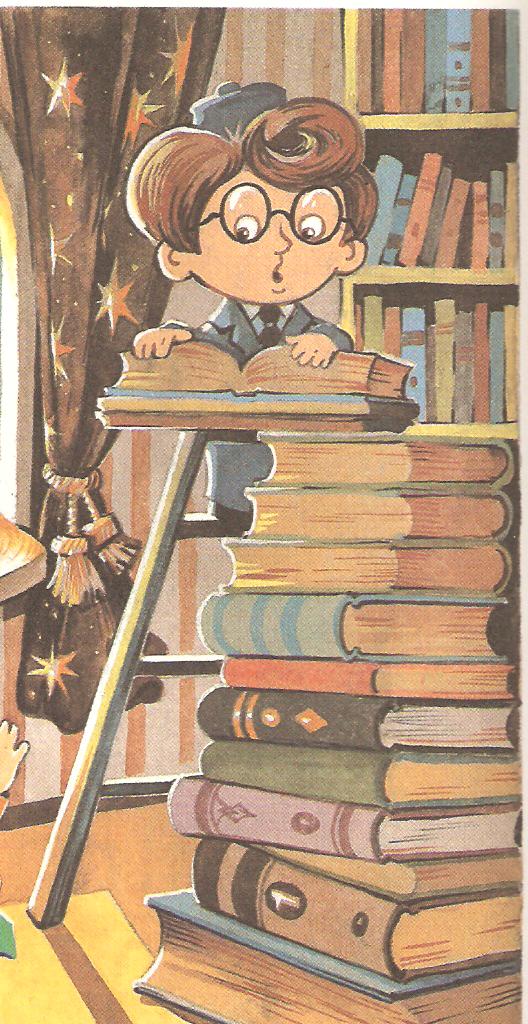 Урок
       математики
Тема урока: 
«Решение примеров и задач на умножение и деление»
Подготовила учитель начальных классов 
ГБОУ СОШ № 259
Макаренкова Наталья Юрьевна
Проверка домашнего задания
Примеры № 10 (2-3 ст.) стр.129
28
18
9х5-17 =                      9х7-45 =   9х4-28 =                      9х8-38 = 9х6-35 =                      9х10-32=  9х3-19 =                      9х9-54 =
34
8
19
58
8
27
Ты примеры все проверил И ошибок не нашёл,             В силы ты свои поверил -   Это очень ХОРОШО!
Устный   счёт
Составьте и решите примеры по схеме:
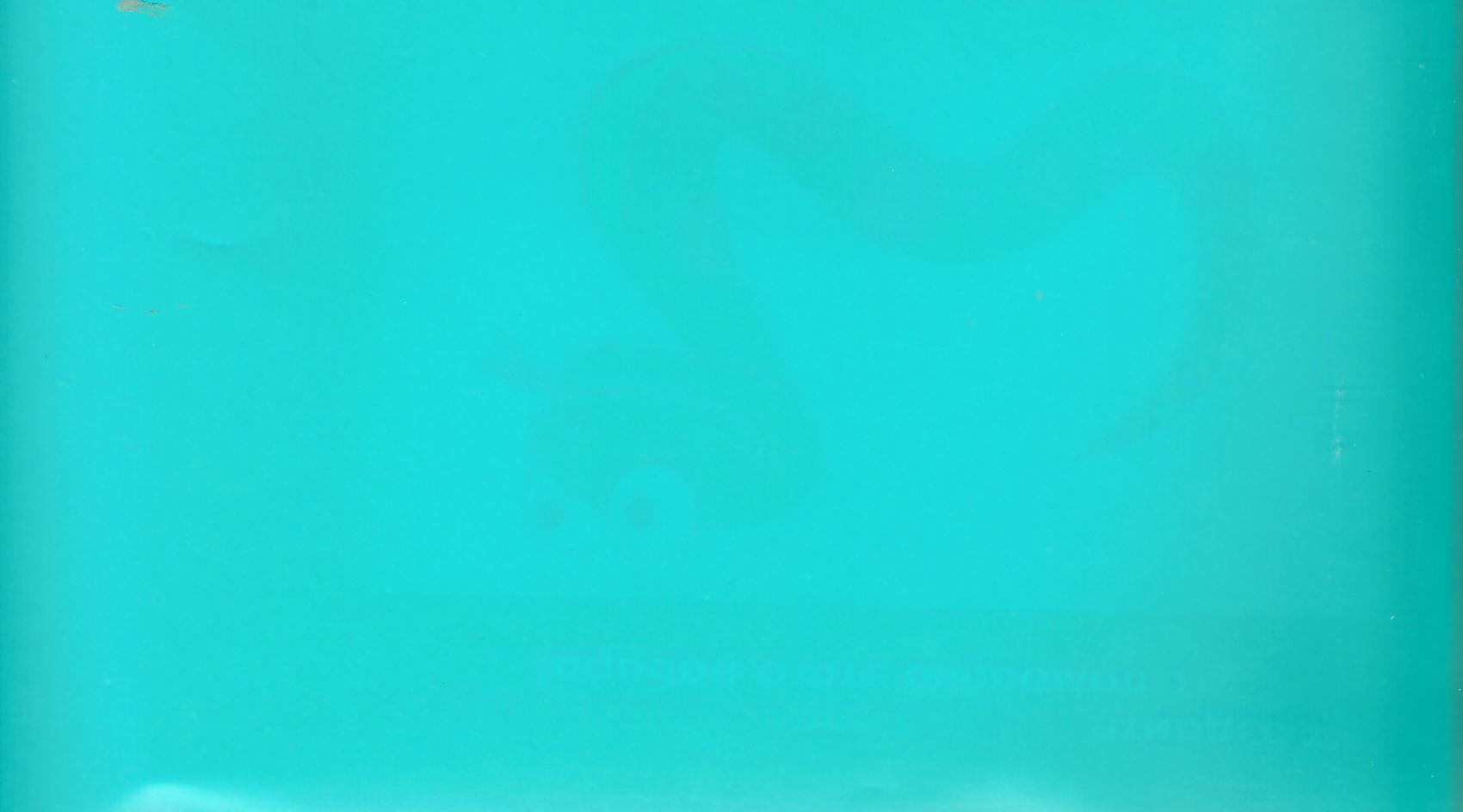 45
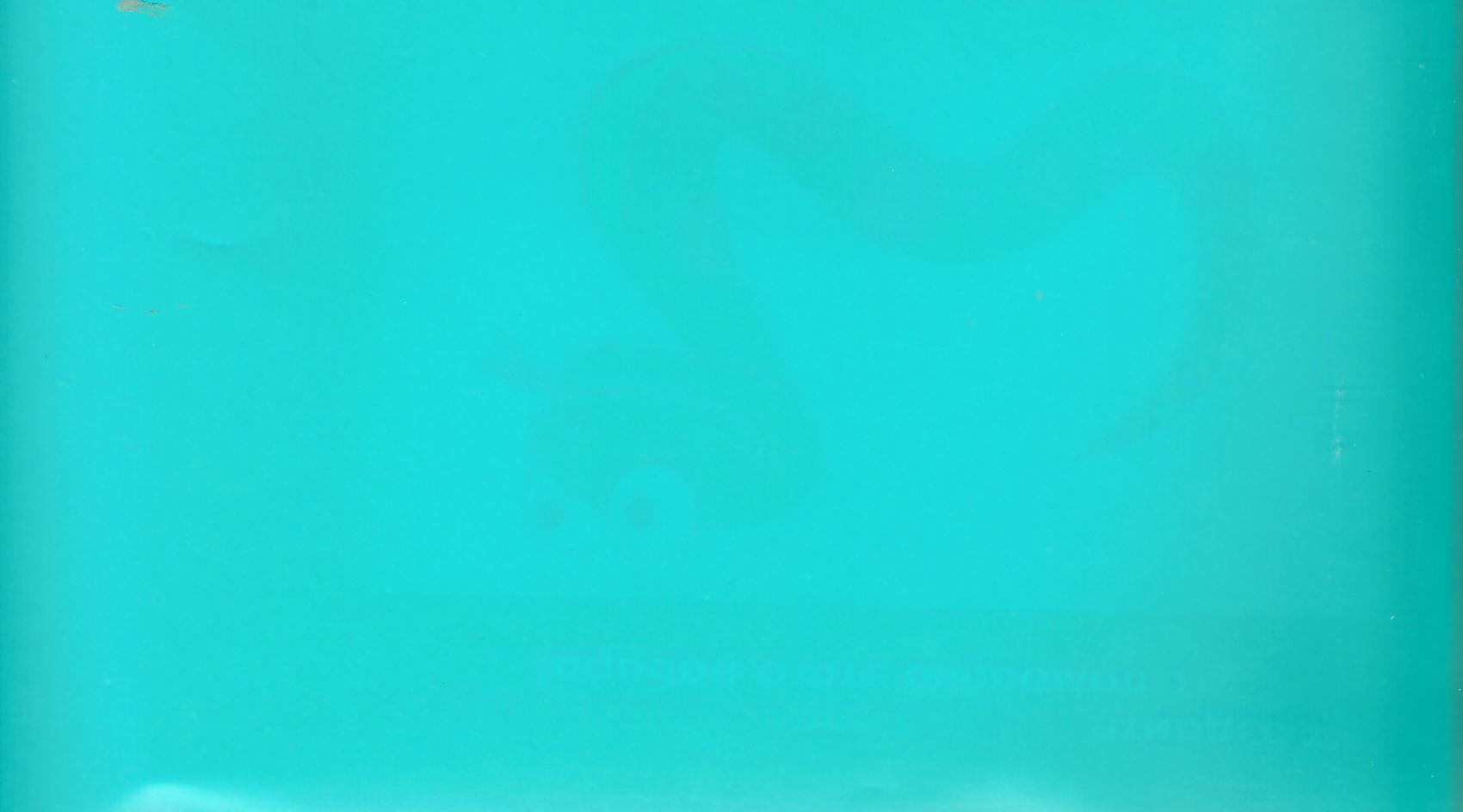 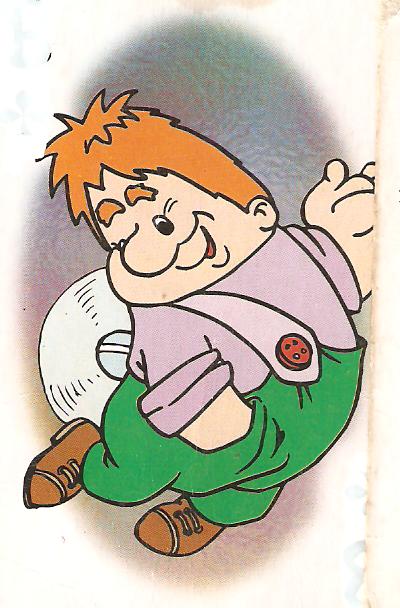 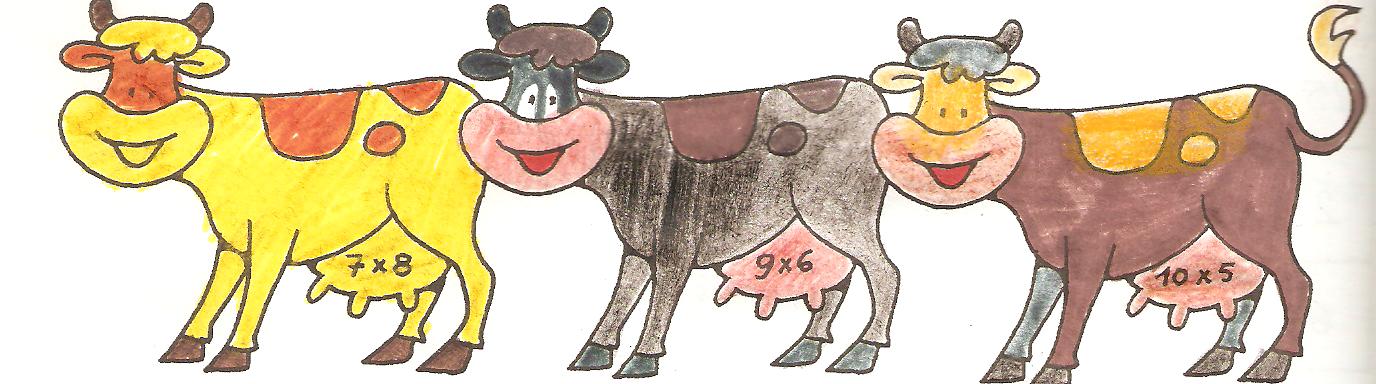 2
4
множитель
+11
:9
х5
27
4
7
7
множитель
36
48
42
32
35
произведение
Какая корова даёт молока больше?
Какие геометрические фигуры вы видите на рисунке? Сколько их?
Устный   счёт
Задача.
Школьники – 8  деревьев
Взрослые - ? на  7 деревьев больше
Задача.
Школьники – 8 деревьев
Взрослые - ? в 7 раз больше
Арифметический  диктант
3 цыплёнка стоят, на скорлупку глядят.       2 яичка в гнезде у наседки лежат.                  Сосчитай поскорей, сколько будет цыплят   У наседки  моей.
* Ответ увеличить в 4 раза;
* Результат уменьшить в 2 раза;
* К полученному числу прибавить 44;
* Результат разделить на 9;
* Из полученного числа вычесть число 5;
Проверь себя: 5, 20, 10, 54, 6, 1.
Гимнастика  для  глаз
Самостоятельная  работа
Лучше умственной зарядки нет для взрослых и детей: Кто считает и решает,  тот становится умней!
Вставьте нужные знаки :<,   >,   = .
                             
                                                                                                                                 
9х2 … 6х3            9Х6 … 7х9                          
9х7 … 7х9            9х5 … 6х7                            
9х8 … 7х4            9х1 … 3х3                            
9х4 … 6х6                                                                        
9х6 … 8х9           
9х9 … 9х8
<
=
=
>
>
=
=
<
>
Задание   на   дом:
№ 20 ( 3-4 ст.) стр.130
Желаю  удачи!